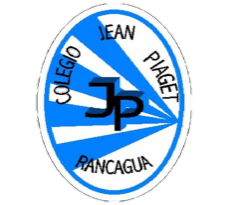 PLANIFICACIÓN  CLASES VIRTUALESSEMANA N°30FECHA : 19 al 23 de Octubre.
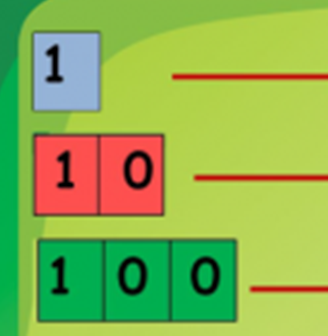 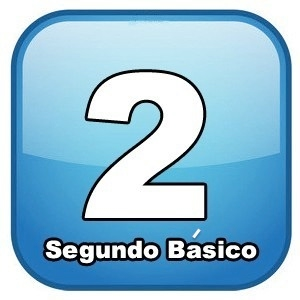 Colegio Jean Piaget
Mi escuela, un lugar para aprender y crecer en un ambiente sano y saludable
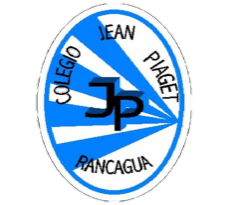 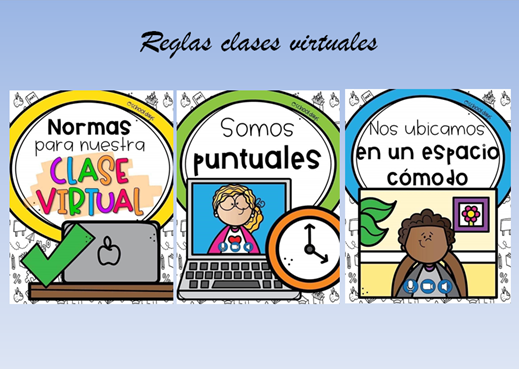 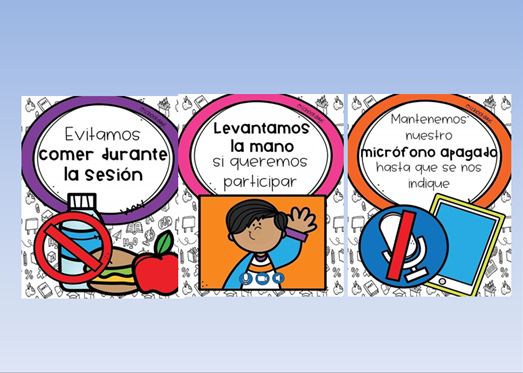 Importante:
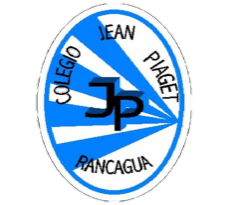 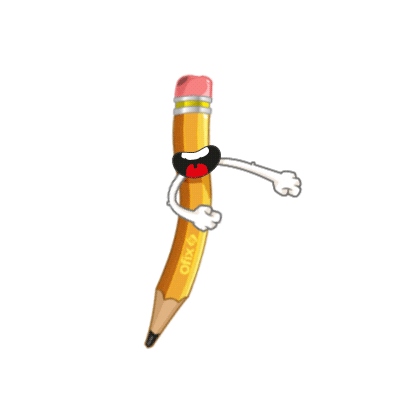 Cuándo esté la animación de un lápiz, significa que debes escribir en tu cuaderno
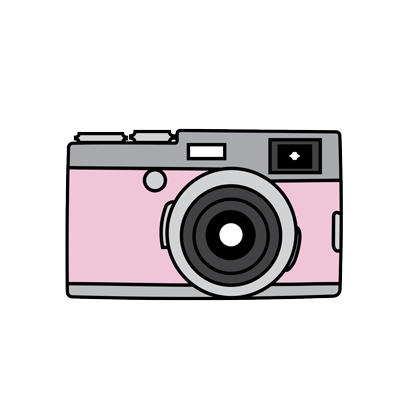 Cuándo esté esta animación de una cámara fotográfica, significa que debes mandar reporte sólo de esa actividad (una foto de la actividad)
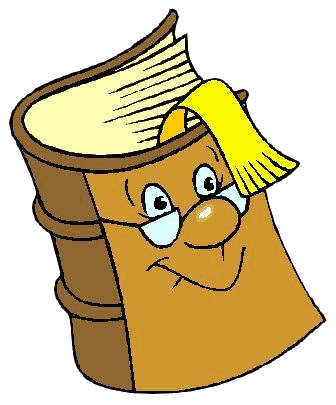 Cuándo esté esta animación de un libro, significa que debes trabajar en tu libro de matemática.
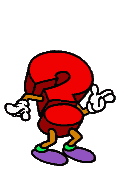 Cuándo esté esta animación de un signo de pregunta, significa que debes pensar y analizar, sin escribir en tu cuaderno. Responder de forma oral.
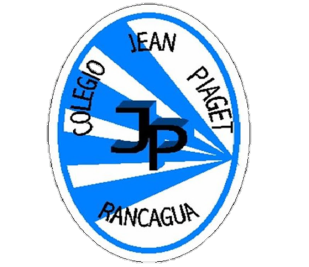 Motivación
https://www.mundoprimaria.com/juegos-educativos/juegos-matematicas/conceptos-anterior-siguiente-07
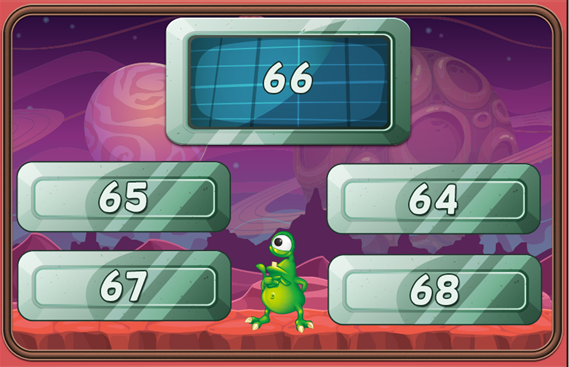 OA 3
Conocimientos previos
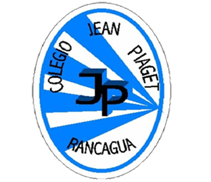 37
Treinta y siete
44
Cuarenta y cuatro
83
Ochenta y tres
Desarrollo de la clase
APRENDIENDO A USAR EL MATERIAL
Centena

100
D
E
C
E
N
A


10
1
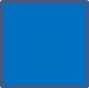 UN
I
D
A
D
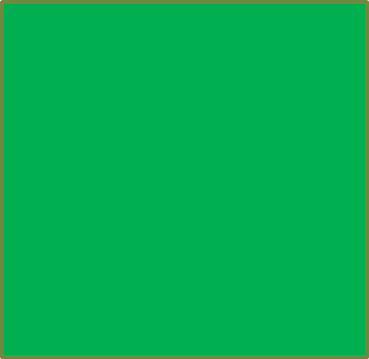 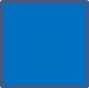 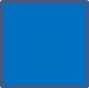 ¿Qué número formaré?
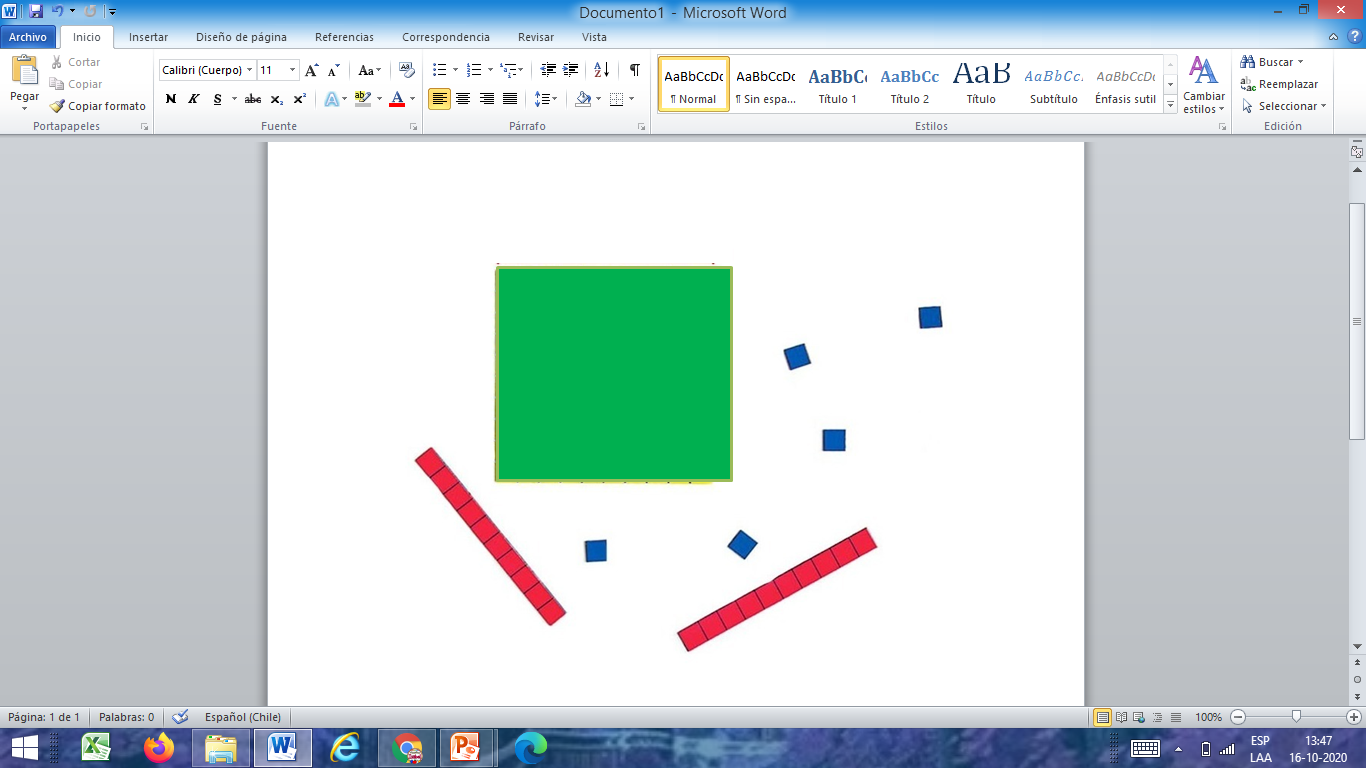 125
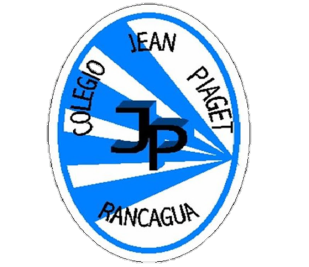 Te invito a leer números y luego transcribirlos en palaras a tu  cuaderno… 

¡Comenzamos!
18
23
84
38
45
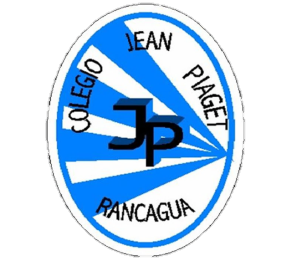 TICKET DE SALIDA
MATEMÁTICAS
SEMANA 30
CIERRE
Nombre: _______________________________________
Representa el número 89 de la siguiente forma:

Con escritura:__________________________________________________

Con los cuadrados de colores:
Enviar fotografía de este ticket de salida al: 
Correo:
Celular: